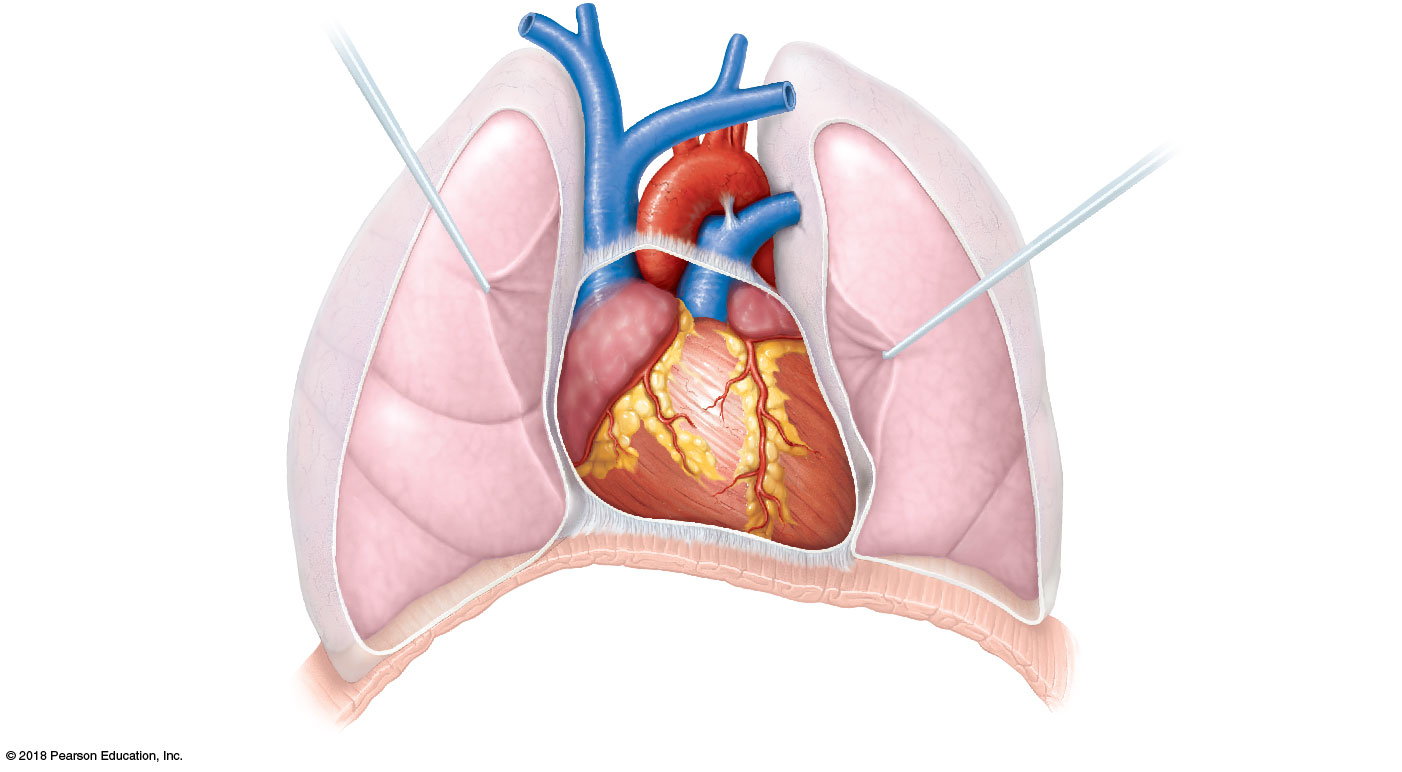 Aorta
Superior
vena cava
Parietal
pleura (cut)
Pulmonary
trunk
Left lung
Pericardium
(cut)
Apex of
heart
Diaphragm
(a)
1
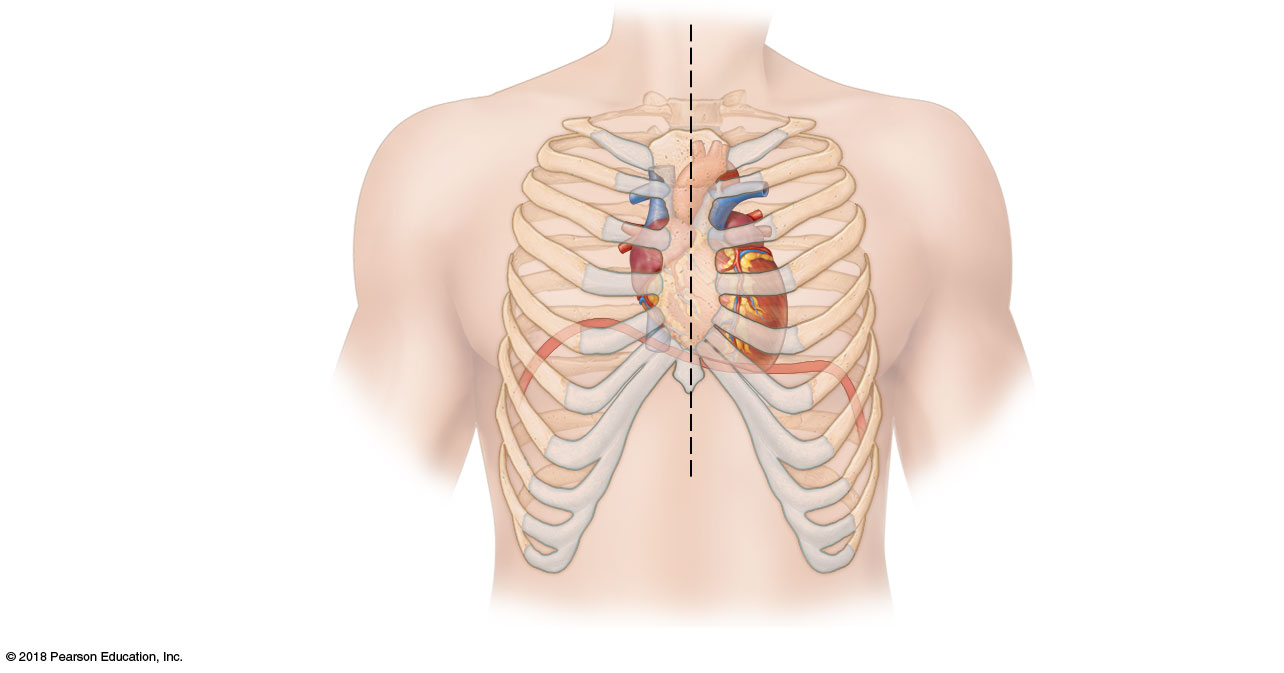 Midsternal line
2nd rib
Sternum
Diaphragm
Point of
maximal
intensity
(PMI)
(b)
2
Mediastinum
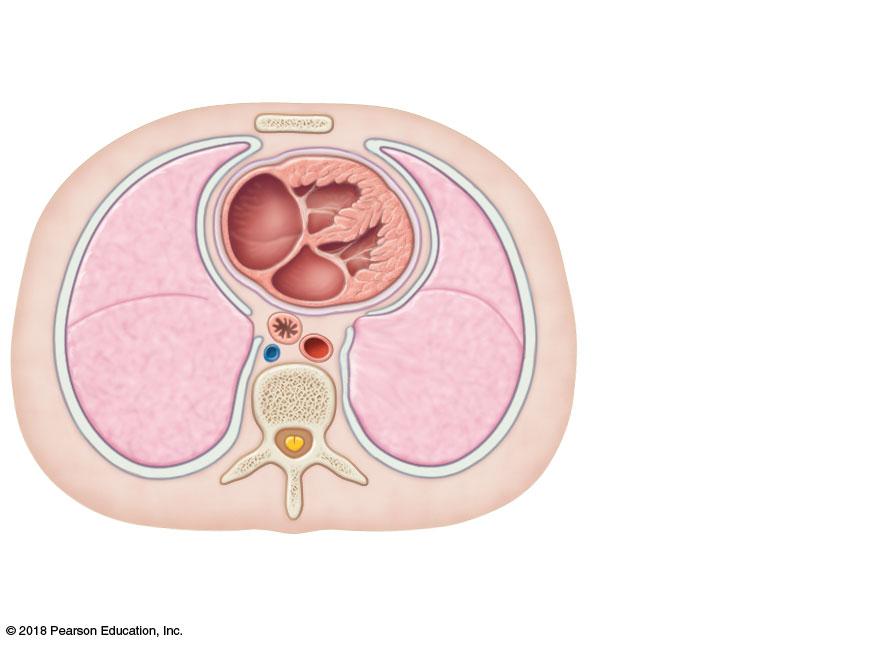 Heart
Right lung
(c)
Posterior
3
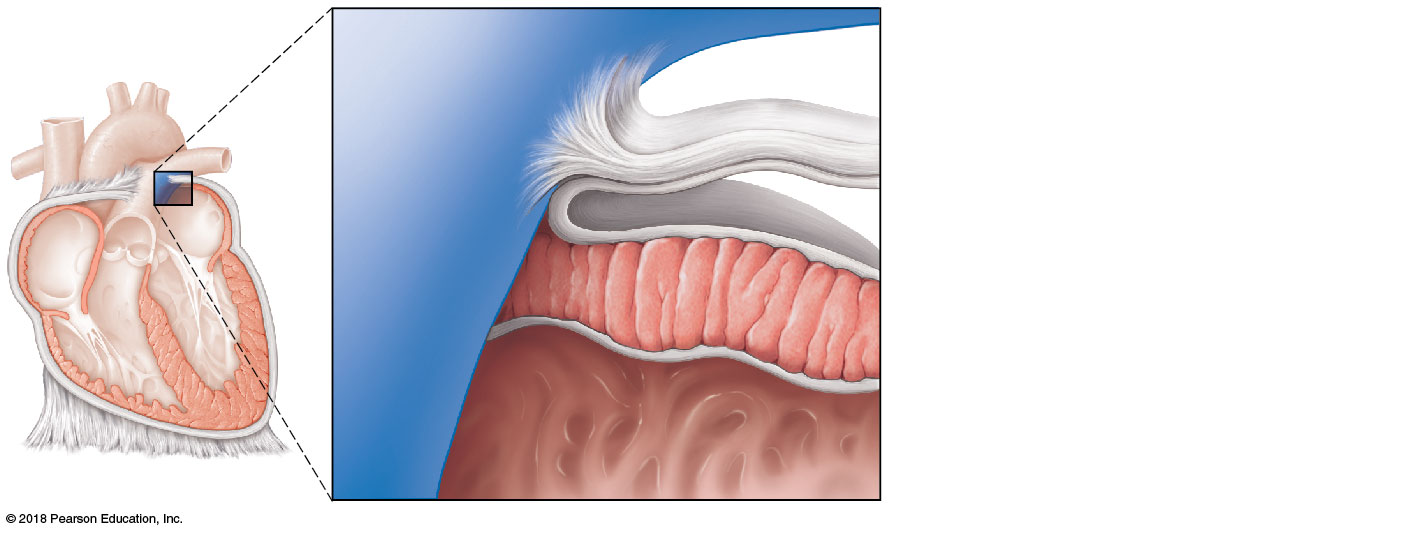 Fibrous
pericardium
Pulmonary
trunk
Parietal layer of
serous pericardium
Pericardium
Pericardial cavity
Visceral layer of
serous pericardium
Epicardium
Heart wall
Myocardium
Endocardium
Heart chamber
4
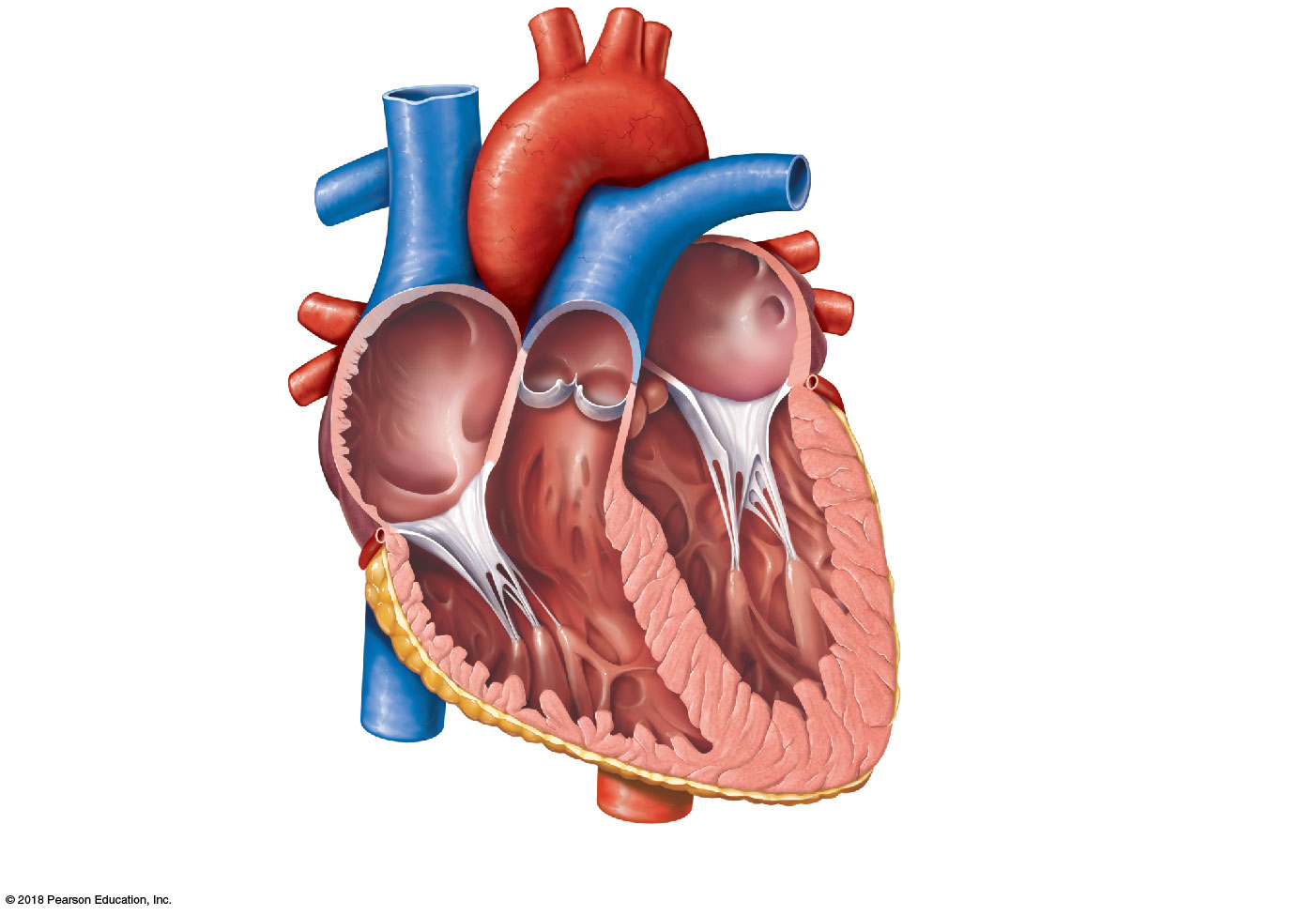 Superior vena cava
Aorta
Left pulmonary artery
Right pulmonary artery
Left atrium
Right atrium
Left pulmonary veins
Right pulmonary
veins
Pulmonary semilunar valve
Left atrioventricular valve
(bicuspid valve)
Fossa ovalis
Aortic semilunar valve
Right atrioventricular
valve (tricuspid valve)
Left ventricle
Right ventricle
Chordae tendineae
Interventricular septum
Inferior vena cava
Myocardium
Visceral pericardium
(epicardium)
(b) Frontal section showing interior chambers and valves
5
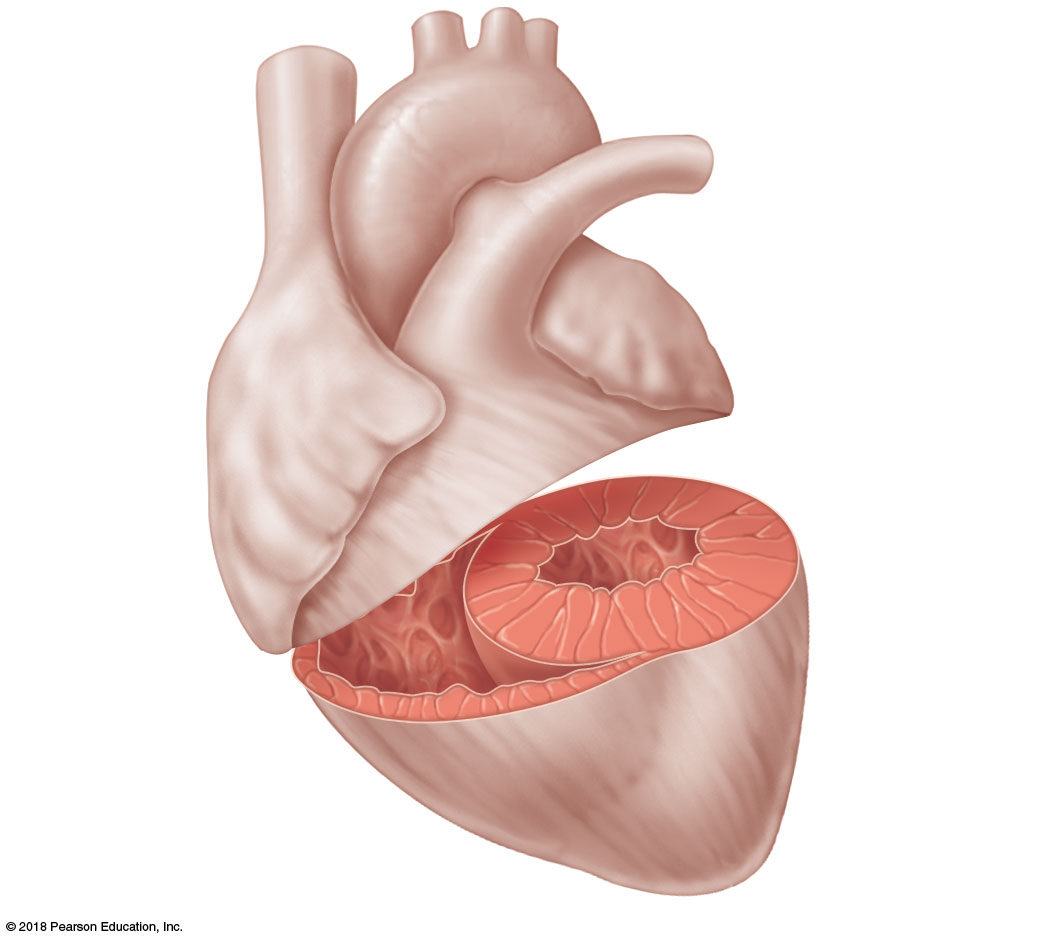 Left
ventricle
Right
ventricle
Muscular
interventricular
septum
6
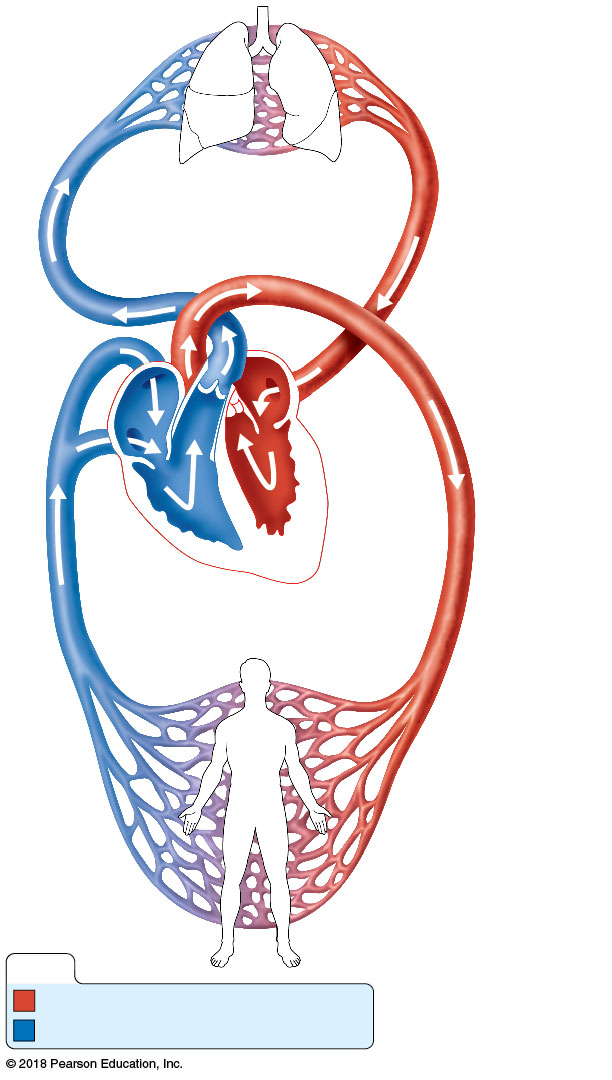 Capillary beds
of lungs where
gas exchange
occurs
Pulmonary Circuit
Pulmonary
arteries
Pulmonary
veins
Venae
cavae
Aorta and
branches
Left
atrium
Left
ventricle
Right
atrium
Heart
Right
ventricle
Systemic Circuit
Capillary
beds of all body
tissues where gas
exchange occurs
KEY:
Oxygen-rich, CO2-poor blood
Oxygen-poor, CO2-rich blood
7
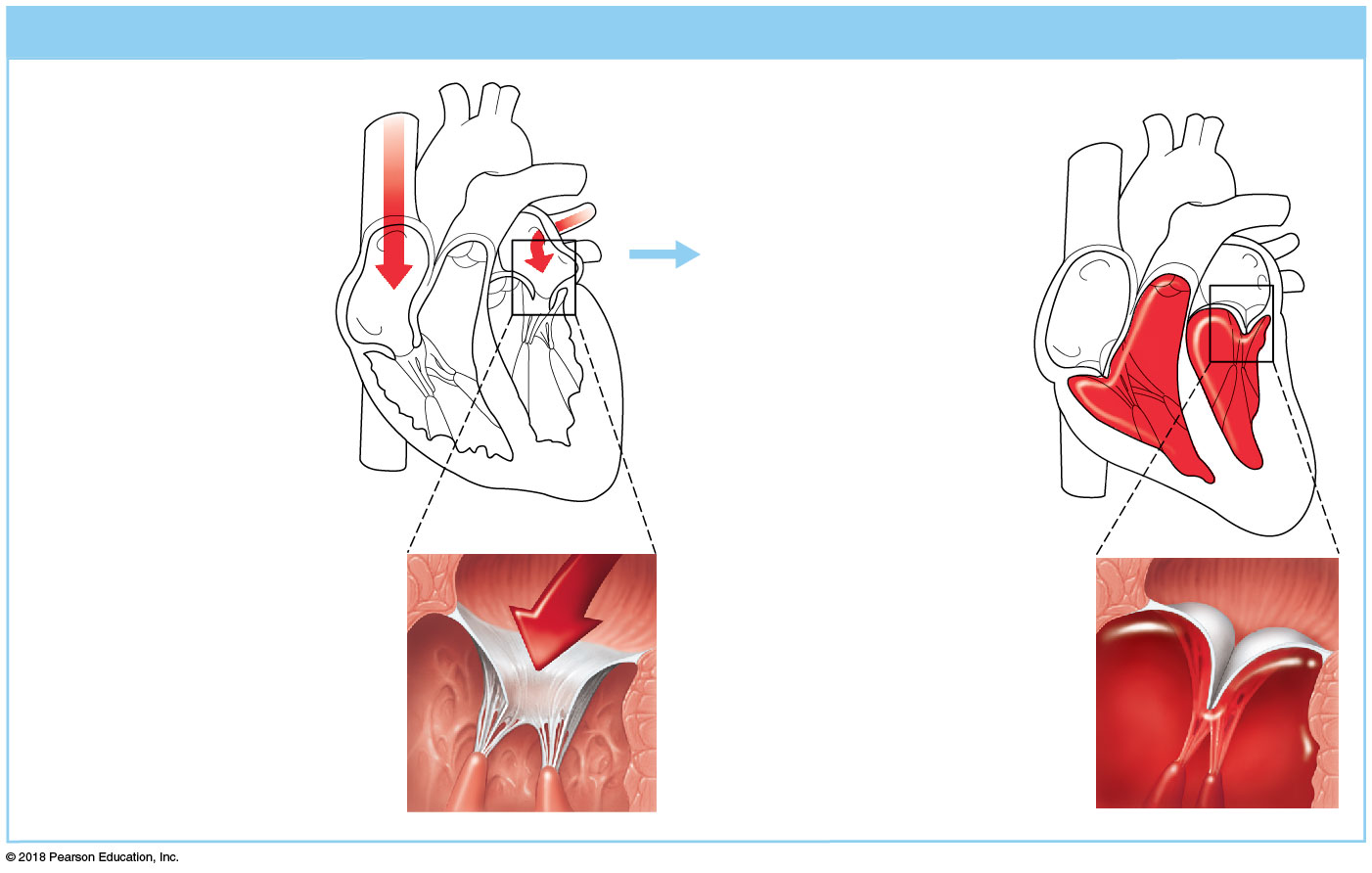 (a) Operation of the AV valves
Blood returning
to the atria puts
pressure against
AV valves; the AV
valves are forced
open.
4
6
1
2
5
Ventricles contract,
forcing blood against
AV valve cusps.
AV valves close.
As the ventricles
fill, AV valve cusps
hang limply into
ventricles.
Chordae tendineae
tighten, preventing
valve cusps from
everting into atria.
Atria contract,
forcing additional
blood into ventricles.
3
Ventricles
AV valves open;
atrial pressure
greater than
ventricular pressure
AV valves closed;
atrial pressure
less than
ventricular pressure
8
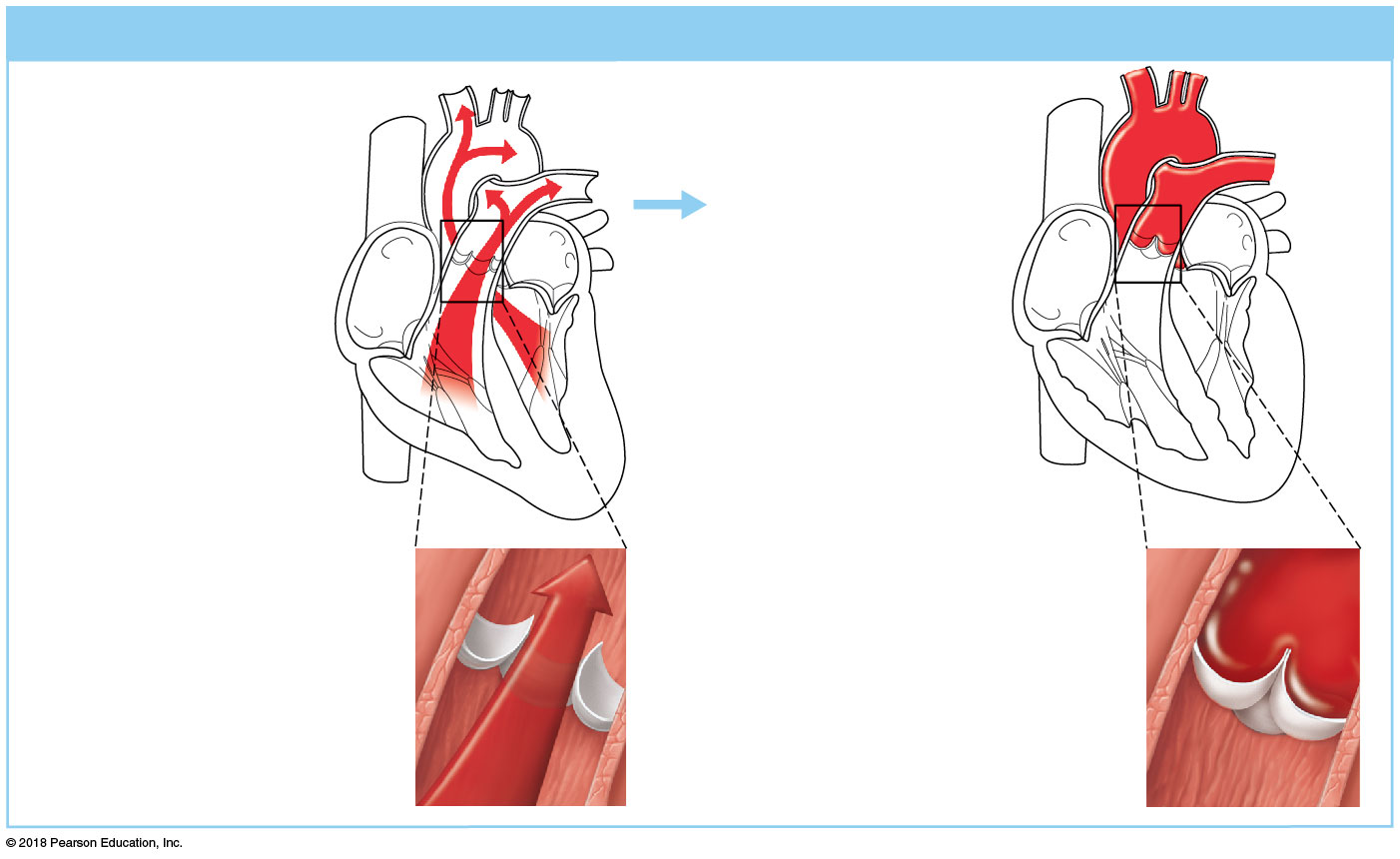 (b) Operation of the semilunar valves
Pulmonary
trunk
Aorta
1
2
As ventricles
contract and
intraventricular
pressure rises, blood
is pushed up against
semilunar valves,
forcing them open.
As ventricles relax
and intraventricular
pressure falls, blood
flows back from
arteries, filling the
cusps of semilunar
valves and forcing
them to close.
Semilunar valves open
Semilunar valves closed
9
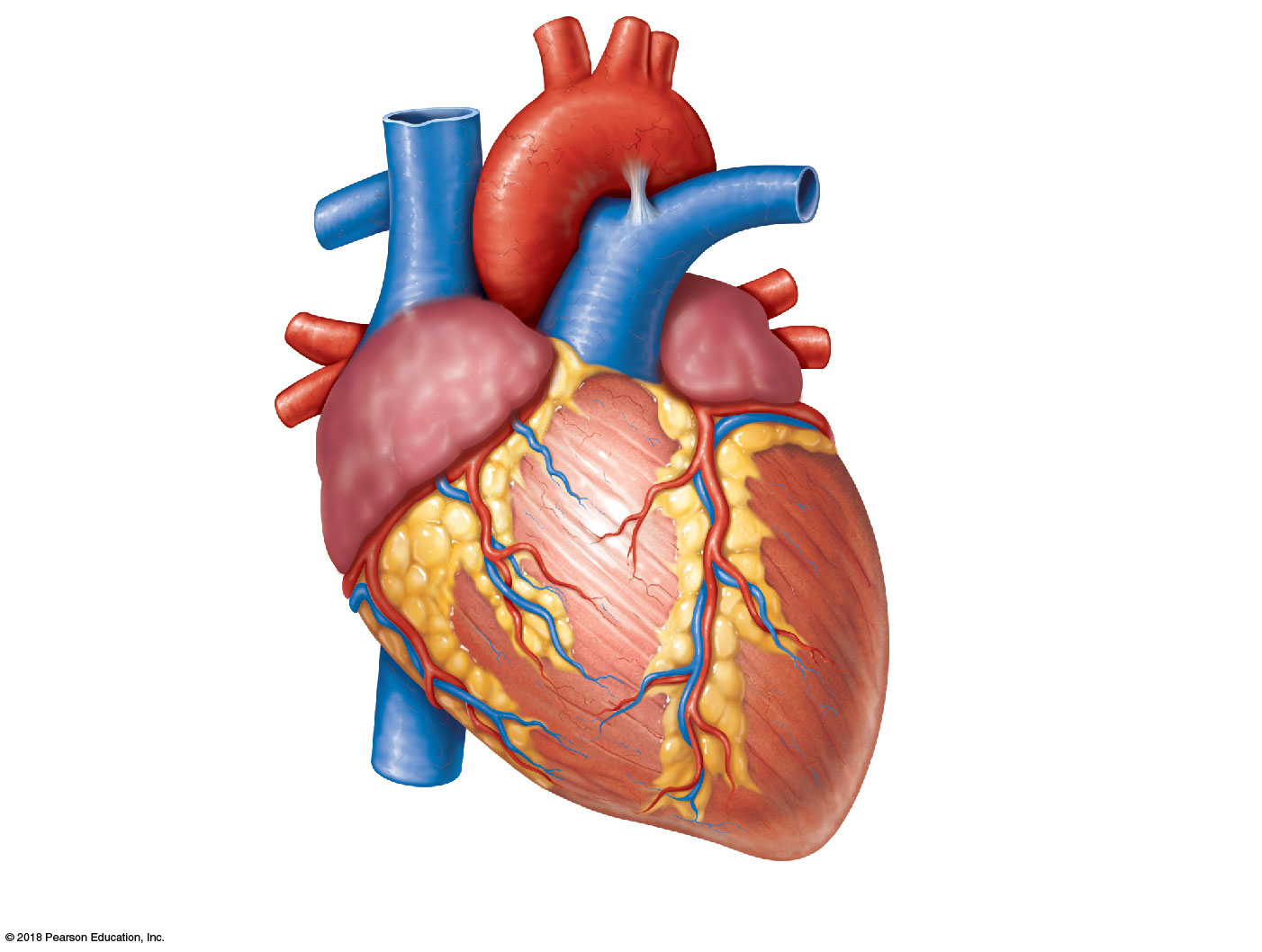 Brachiocephalic trunk
Left common carotid artery
Left subclavian artery
Superior vena cava
Aortic arch
Right pulmonary artery
Ligamentum arteriosum
Ascending aorta
Left pulmonary artery
Pulmonary trunk
Left pulmonary veins
Right pulmonary
veins
Left atrium
Right atrium
Circumflex artery
Right coronary artery
in coronary sulcus (right
atrioventricular groove)
Left coronary artery in
coronary sulcus (left
atrioventricular groove)
Anterior cardiac vein
Left ventricle
Right ventricle
Great cardiac vein
Marginal artery
Anterior interventricular
artery (in anterior
interventricular sulcus)
Small cardiac vein
Inferior vena cava
Apex
(a) Anterior view of heart showing major vessels
10
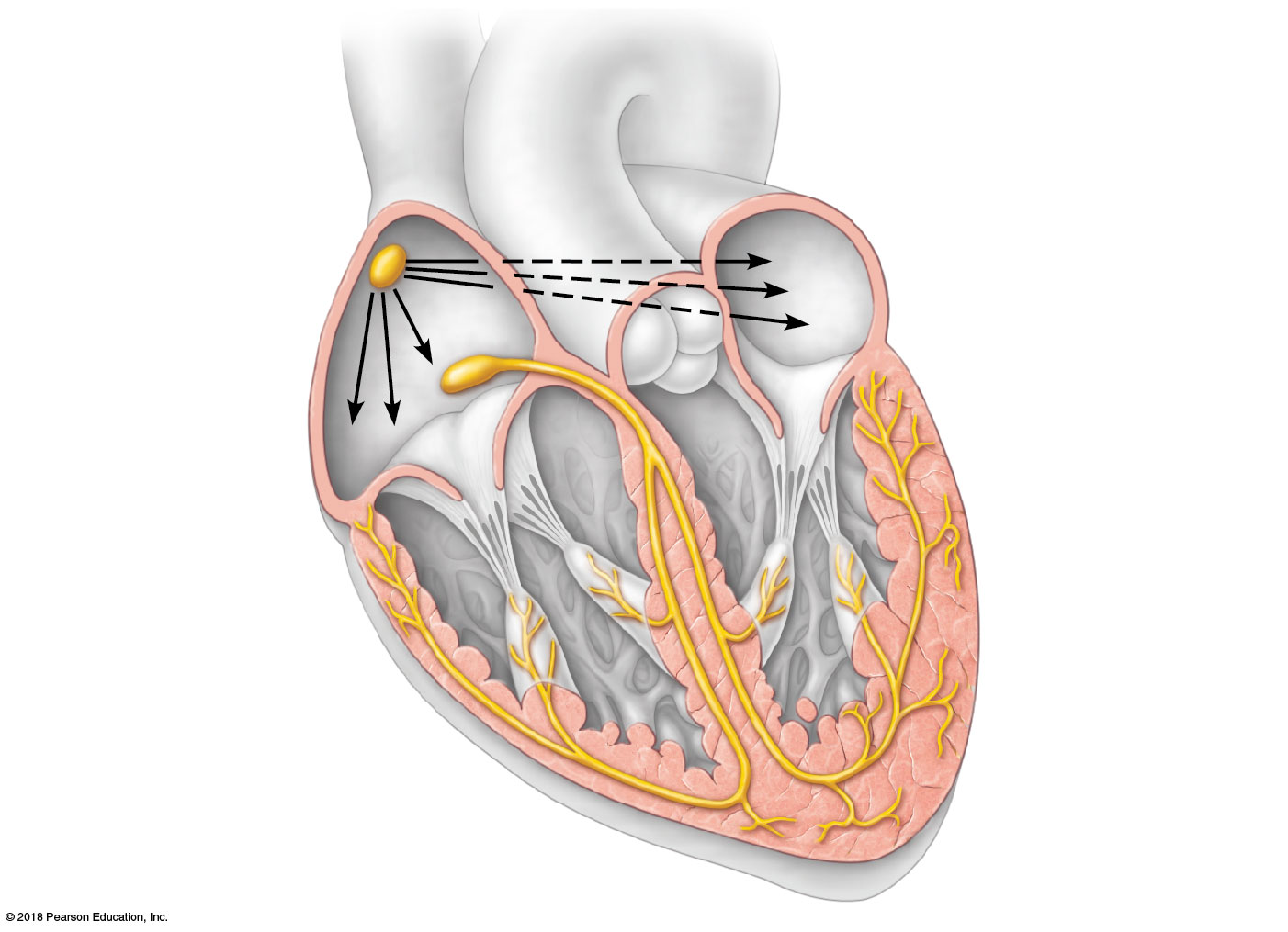 Superior
vena cava
Sinoatrial (SA)
node (pacemaker)
Left atrium
Atrioventricular
(AV) node
Atrioventricular
(AV) bundle
(bundle of His)
Right atrium
Bundle branches
Purkinje fibers
Purkinje fibers
Interventricular
septum
11
1
2
3
4
5
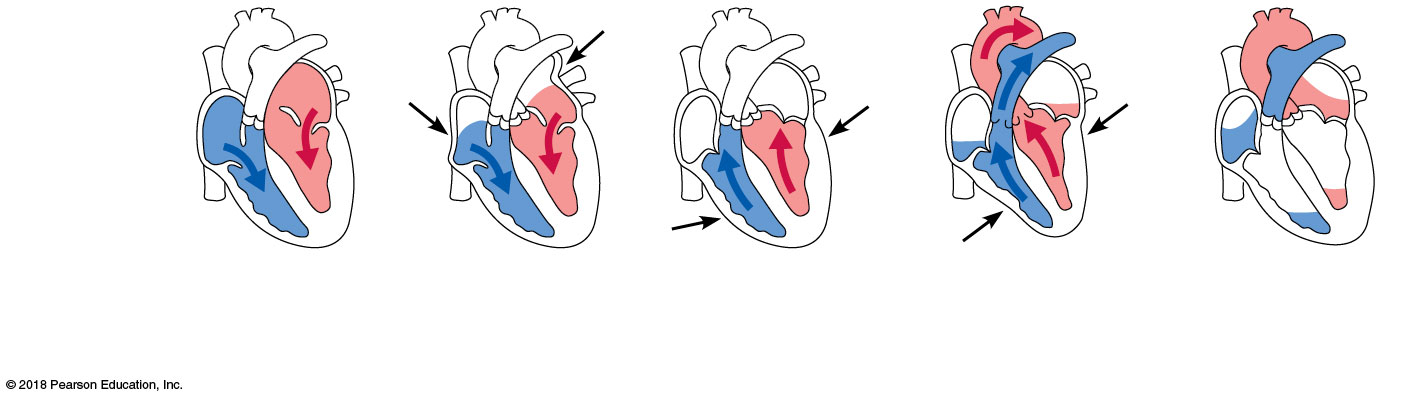 Left atrium
Right atrium
Left ventricle
Right ventricle
Atrial diastole
(ventricular filling)
Isovolumetric
contraction
Isovolumetric
relaxation
Atrial
systole
Ventricular
systole (ejection
phase)
12
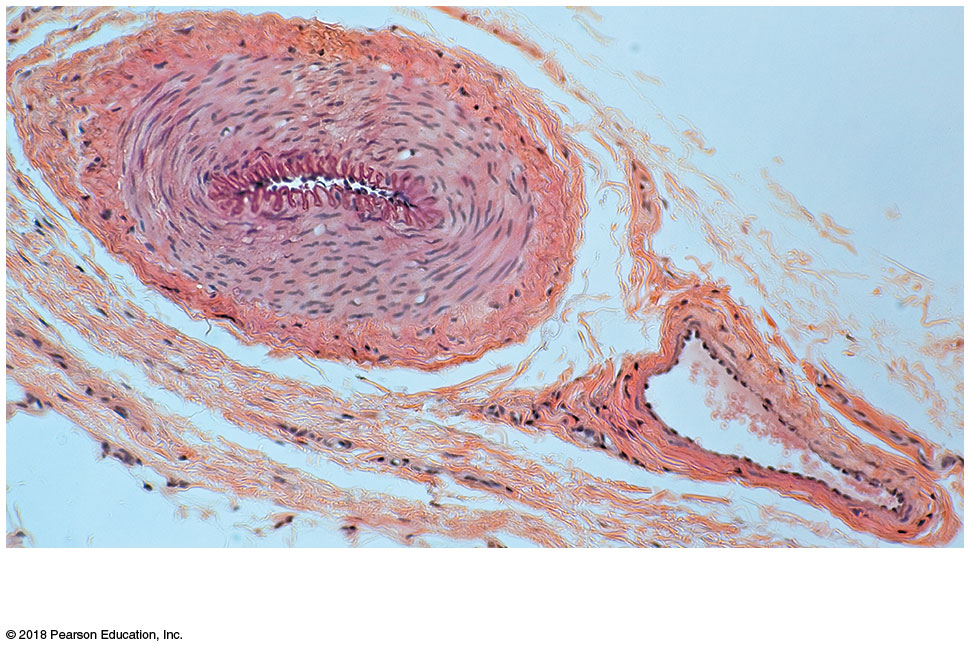 (a)
Artery
Vein
13
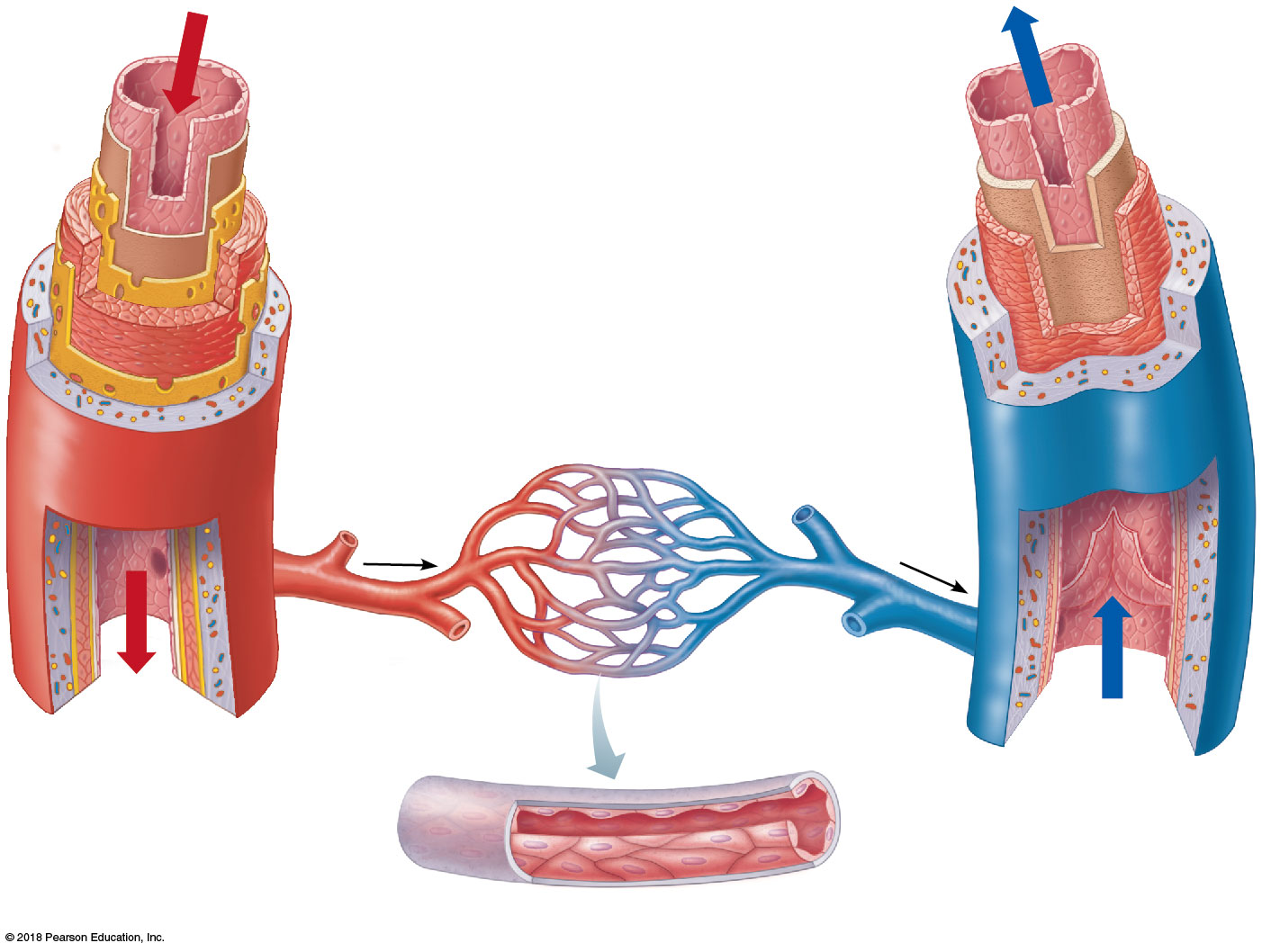 Tunica intima
Artery
Vein
• Endothelium
• Loose connective tissue
Internal elastic lamina
Tunica media
• Smooth muscle
• Elastic fibers
External elastic lamina
Tunica externa
• Collagen fibers
Valve
Venule
Arteriole
Capillary
bed
Lumen
Lumen
Basement membrane
Endothelial cells
Capillary
(b)
14
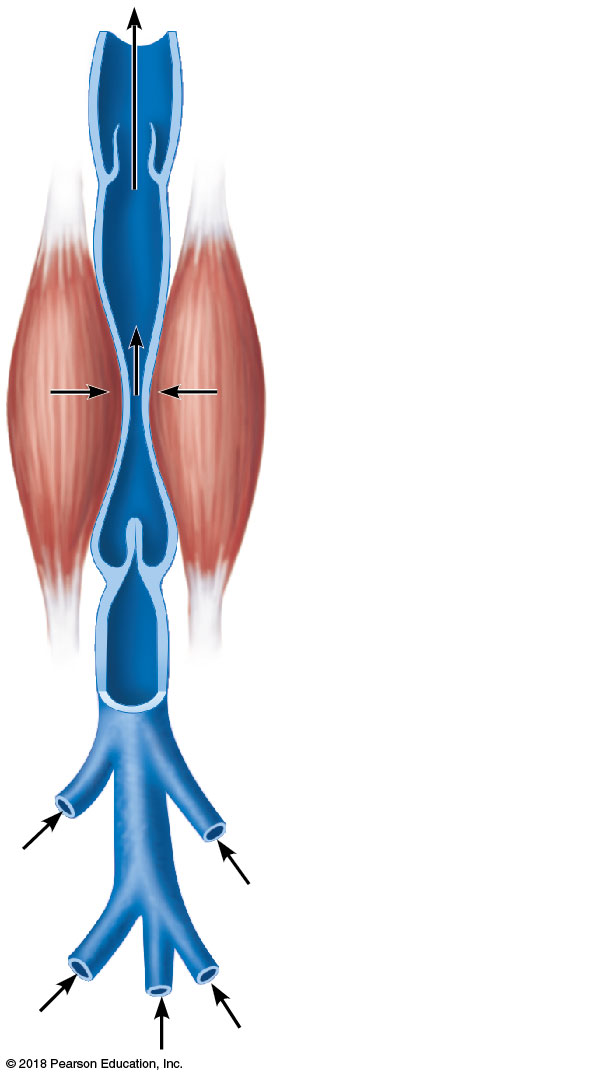 Valve (open)
Contracted
skeletal
muscle
Valve (closed)
Vein
Direction of
blood flow
15
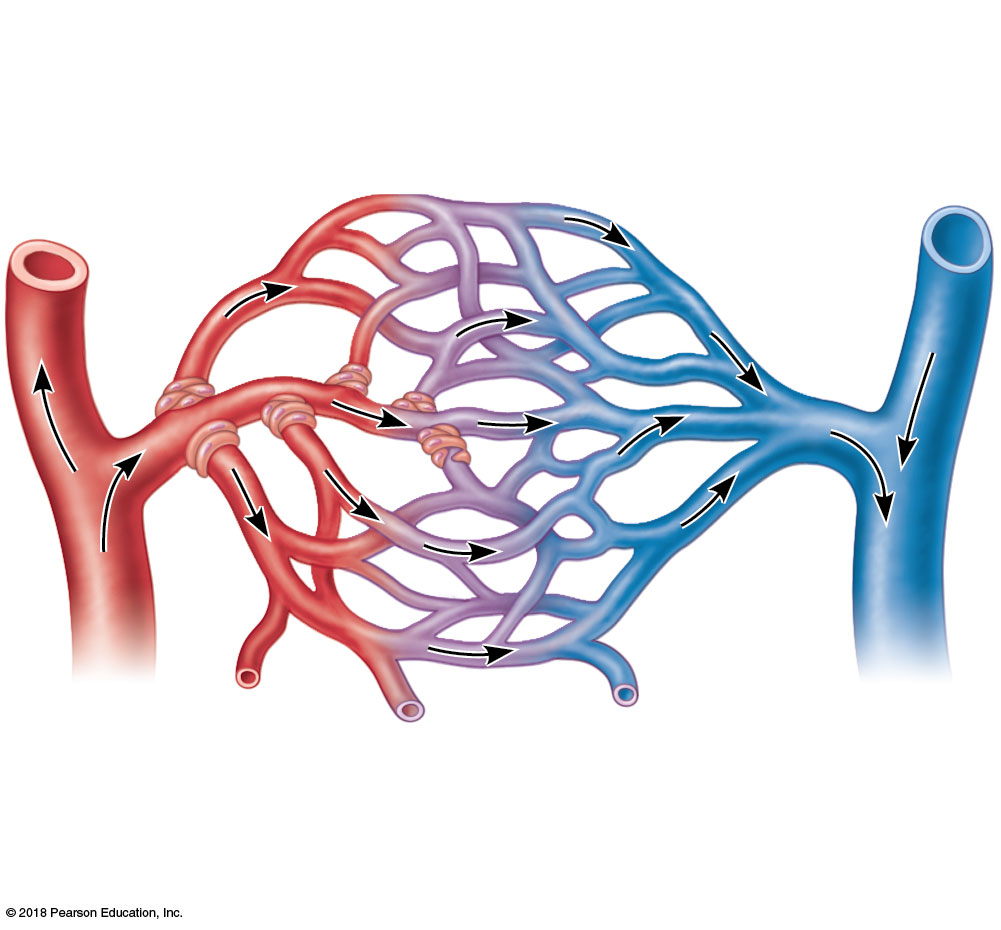 Vascular shunt
Precapillary sphincters
True
capillaries
Terminal arteriole
Postcapillary
venule
(a) Sphincters open; blood flows through truecapillaries.
16
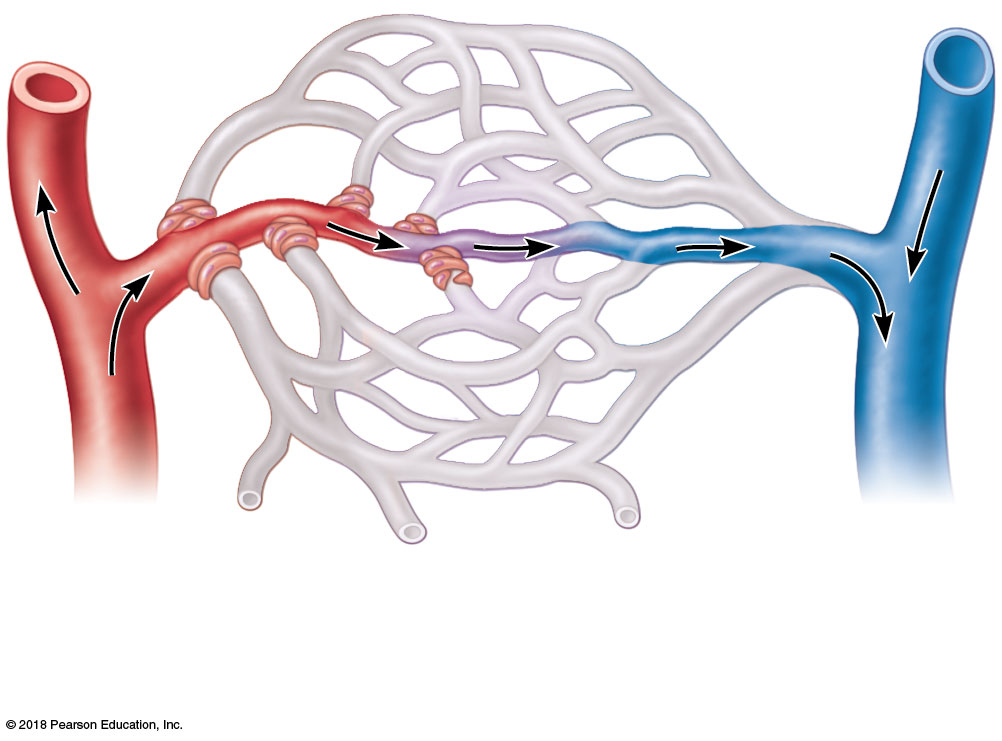 Terminal arteriole
Postcapillary
venule
(b) Sphincters closed; blood flows throughvascular shunt.
17
Cerebral arterial circle
(circle of Willis)
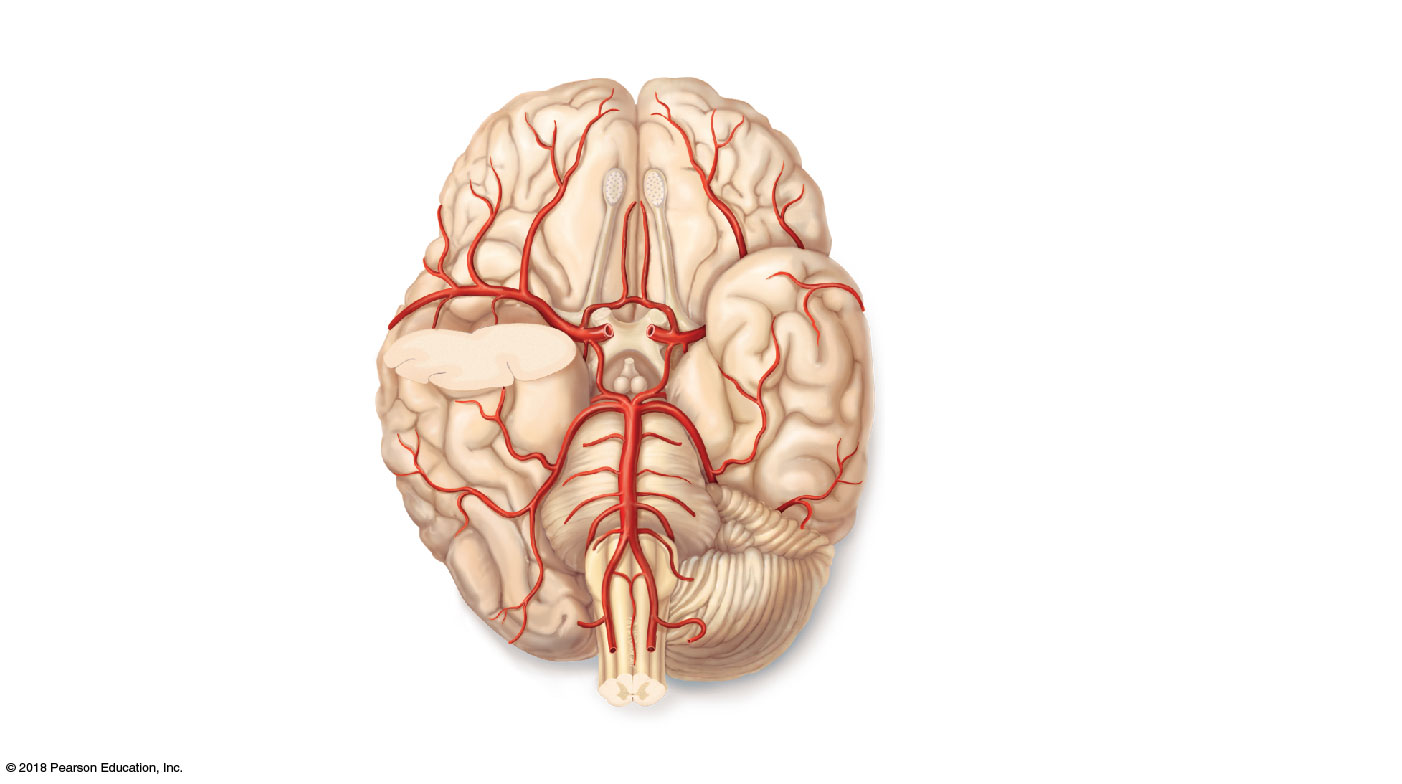 Anterior
Frontal lobe
Optic chiasma
• Anterior communicatingartery
Middle cerebral
artery
• Anterior cerebral artery
Internal carotid
artery
• Posterior communicatingartery
Mammillary body
• Posterior cerebral artery
Temporal lobe
Basilar artery
Vertebral artery
Pons
Occipital lobe
Cerebellum
Posterior
(a)
18
Venous
blood
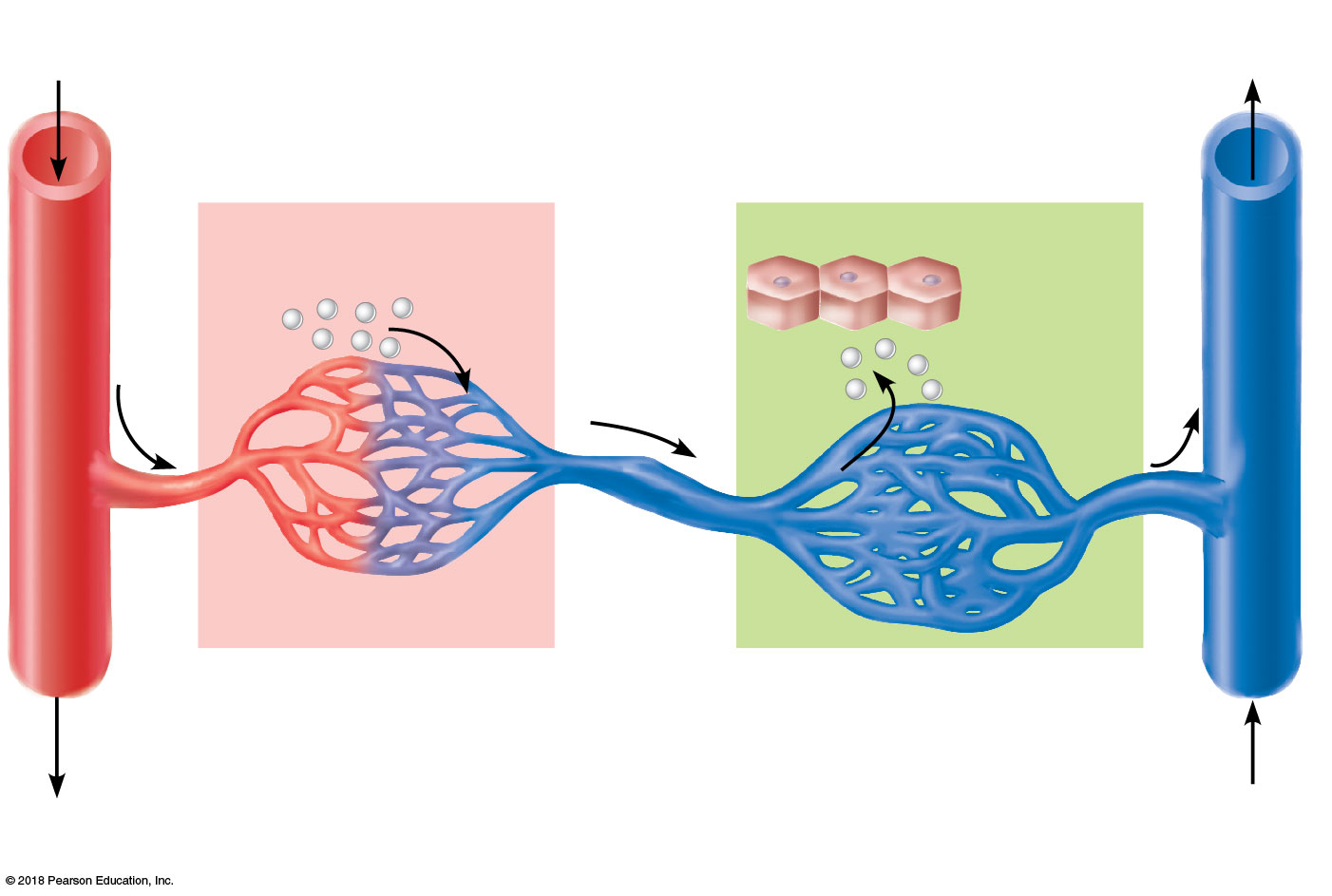 Arterial
blood
Inferior
vena cava
Stomach and intestine
Liver
Liver cells (hepatocytes)
Nutrients and
toxins absorbed
Nutrients
and toxins
leave
Hepatic
portal vein
Second capillary bed
(liver sinusoids)
First capillary bed
Hepatic
vein
Hepatic portal system
19
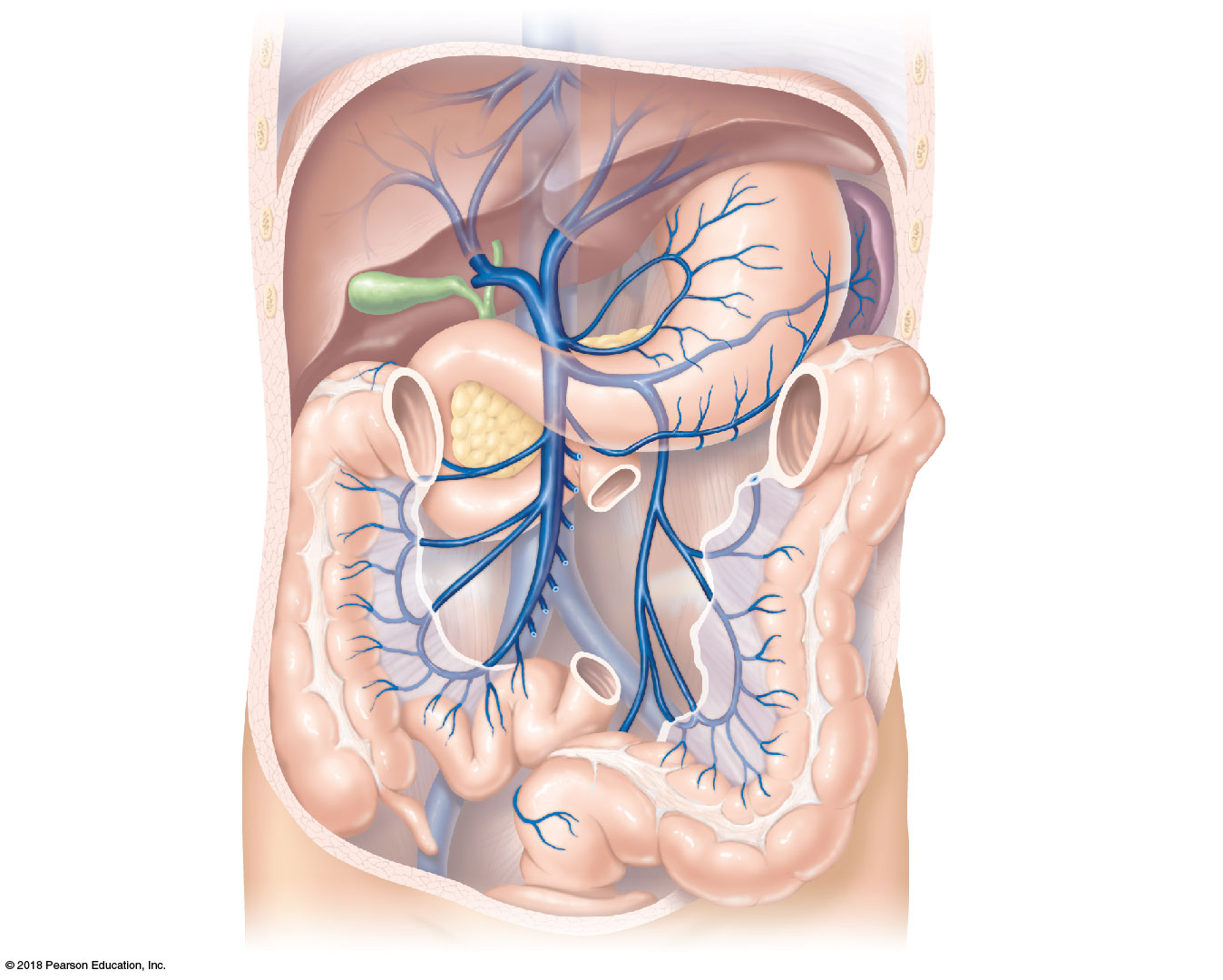 Inferior vena cava
(not part of hepatic
portal system)
Gastric veins
Liver
Spleen
Stomach
Hepatic portal vein
Splenic vein
Pancreas
Inferior
mesenteric vein
Superior
mesenteric vein
Small intestine
Large intestine
20
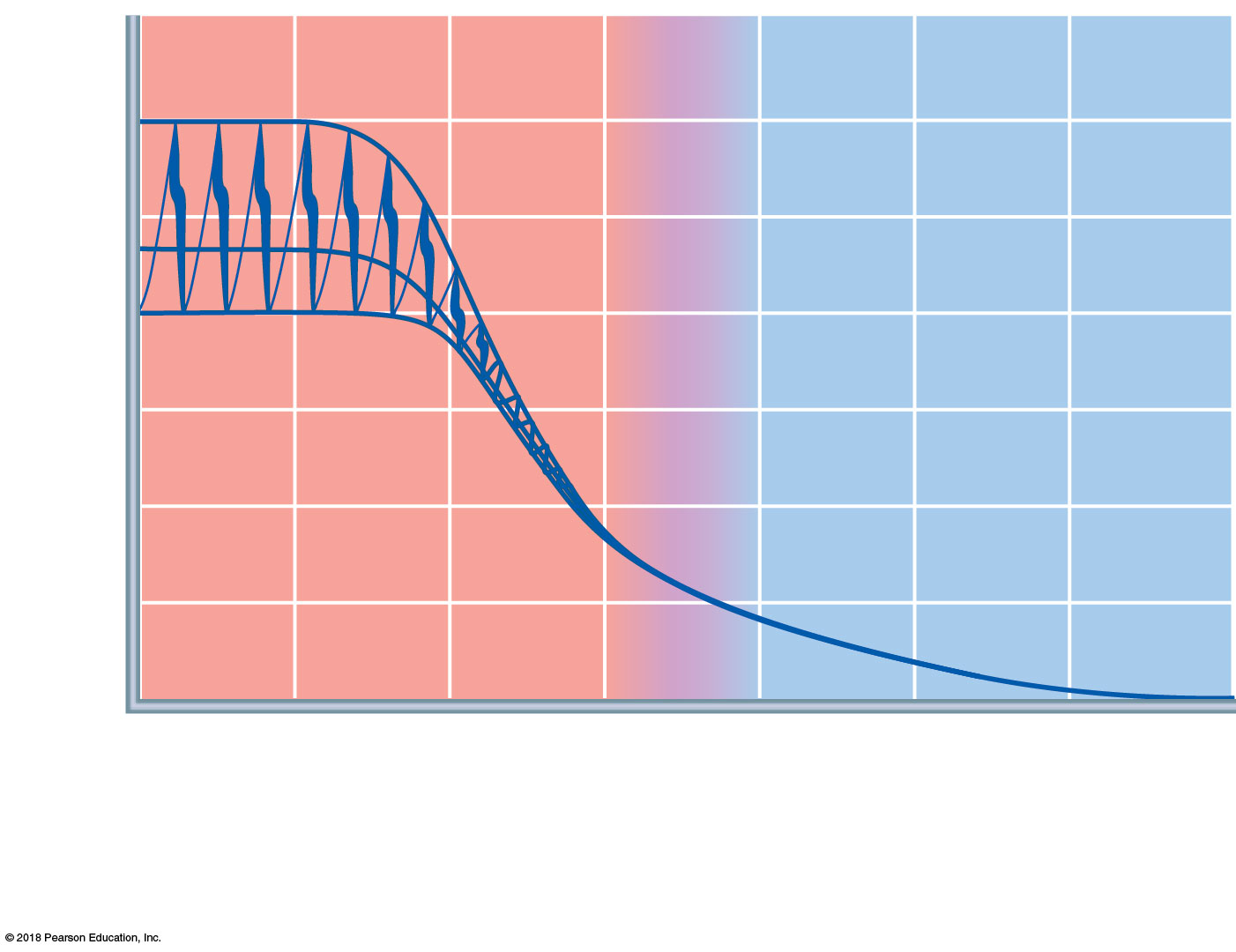 120
Blood pressure (mm Hg)
Systolic pressure
100
80
60
Diastolic
pressure
40
20
0
Veins
Aorta
Arteries
Venules
Arterioles
Capillaries
Venae cavae
21
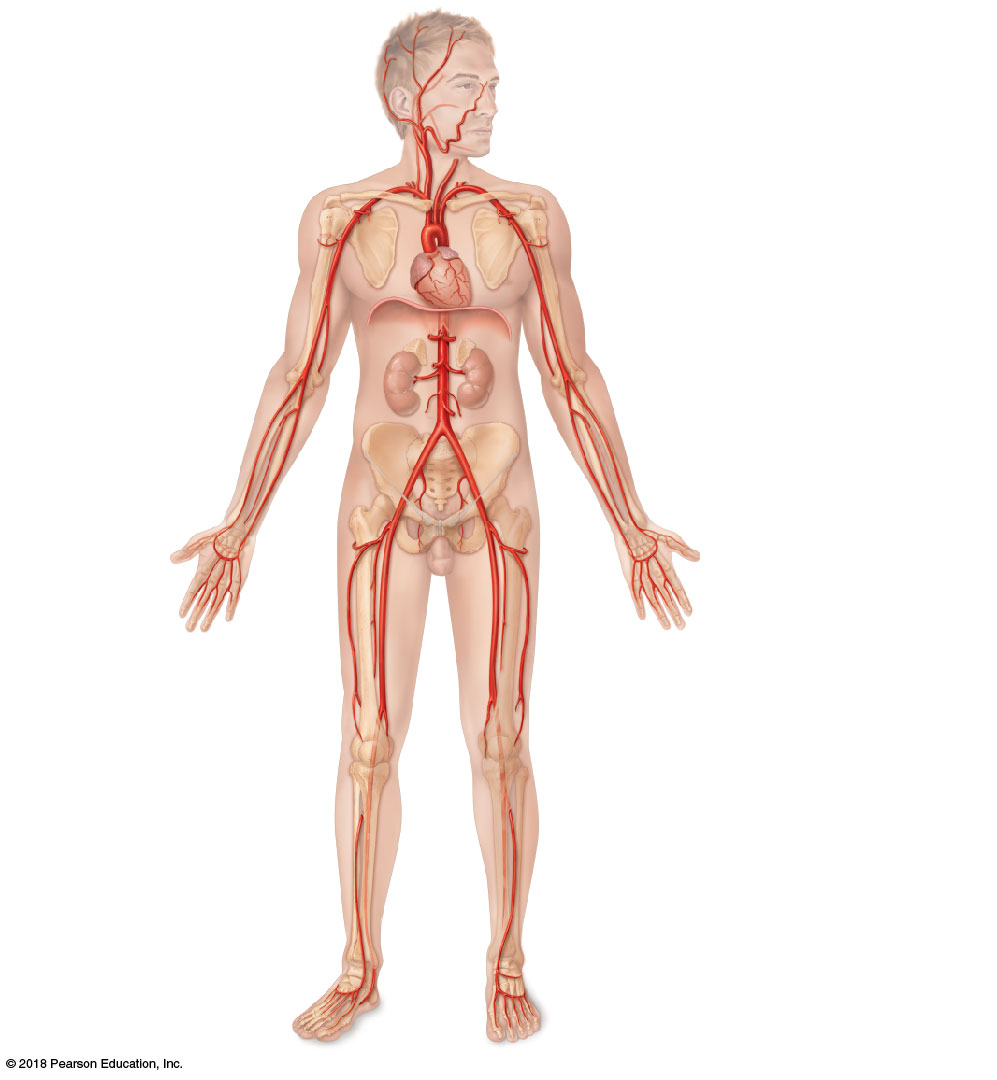 Arteries of the head and trunk
Internal carotid artery
External carotid artery
Common carotid arteries
Arteries that supply the upper limb
Vertebral artery
Subclavian artery
Subclavian artery
Brachiocephalic trunk
Axillary artery
Aortic arch
Ascending aorta
Coronary artery
Thoracic aorta
Brachial artery
(above diaphragm)
Celiac trunk
Abdominal aorta
Radial artery
Superior mesenteric
artery
Ulnar artery
Renal artery
Gonadal artery
Deep palmar arch
Superficial palmar arch
Digital arteries
Arteries that supply the lower limb
Inferior mesenteric artery
Common iliac artery
External iliac artery
Femoral artery
Popliteal artery
Internal iliac artery
Anterior tibial artery
Posterior tibial artery
Dorsalis pedis artery
Arcuate artery
22
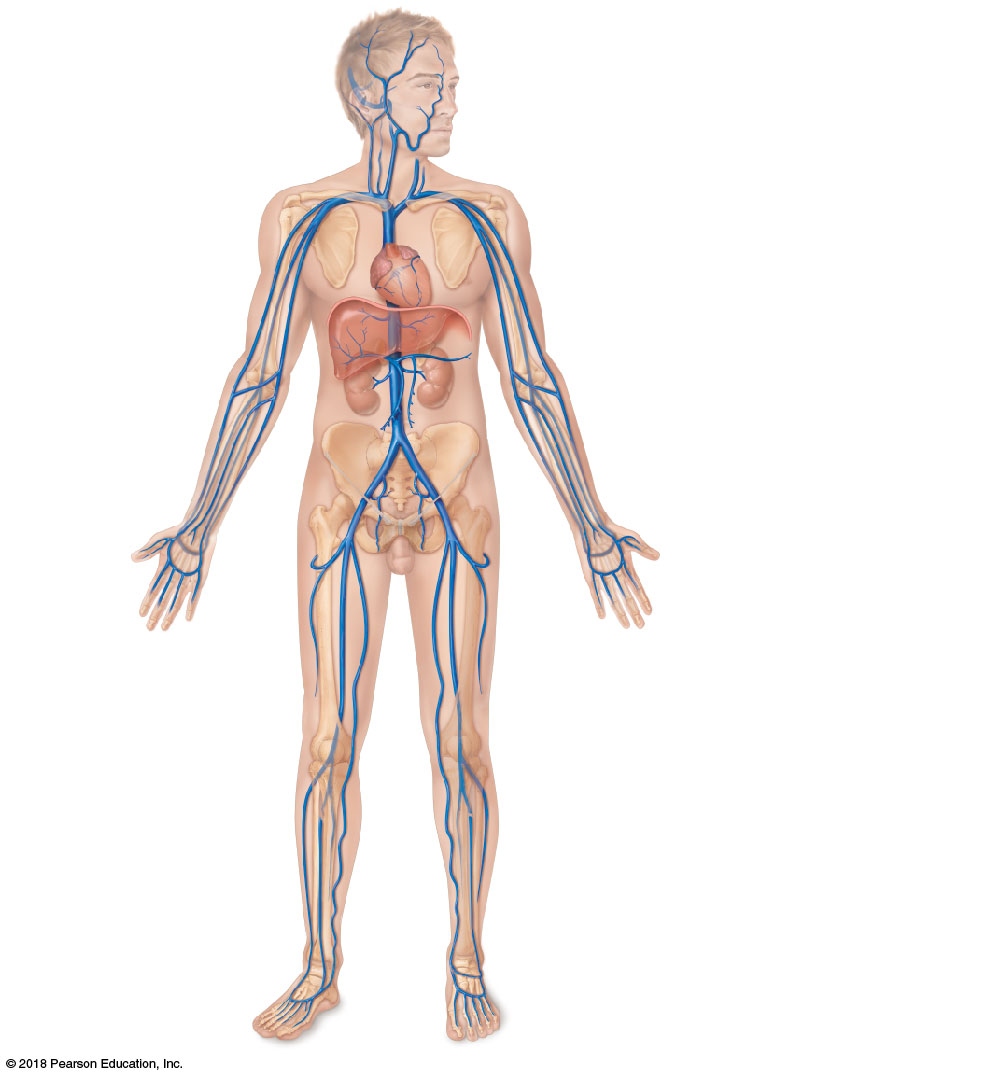 Veins of the head and trunk
Dural venous sinuses
External jugular vein
Vertebral vein
Veins that drain the upper limb
Internal jugular vein
Subclavian vein
Right and left
brachiocephalic veins
Axillary vein
Cephalic vein
Superior vena cava
Brachial vein
Great cardiac vein
Basilic vein
Hepatic veins
Splenic vein
Hepatic portal vein
Median cubital vein
Renal vein
Ulnar vein
Superior
mesenteric vein
Radial vein
Inferior
mesenteric vein
Digital veins
Veins that drain the lower limb
External iliac vein
Inferior vena cava
Femoral vein
Great saphenous vein
Common iliac vein
Popliteal vein
Internal iliac vein
Posterior tibial vein
Anterior tibial vein
Small saphenous vein
Dorsal venous arch
Dorsal metatarsal veins
23